CS 61C: Great Ideas in Computer Architecture Lecture 19: Thread-Level Parallel Processing
Krste Asanović & Randy H. Katz
http://inst.eecs.berkeley.edu/~cs61c/fa17
1
11/2/17
Fall 2017 - Lecture #19
Agenda
MIMD - multiple programs simultaneously
Threads 
Parallel programming: OpenMP
Synchronization primitives
Synchronization in OpenMP
And, in Conclusion …
2
11/2/17
Fall 2017 - Lecture #19
Improving Performance
Increase clock rate fs
Reached practical maximum for today’s technology
< 5GHz for general purpose computers
Lower CPI (cycles per instruction)
SIMD, “instruction level parallelism”
Perform multiple tasks simultaneously
Multiple CPUs, each executing different program
Tasks may be related
E.g. each CPU performs part of a big matrix multiplication
or unrelated
E.g. distribute different web http requests over different computers
E.g. run pptx (view lecture slides) and browser (youtube) simultaneously
Do all of the above:
High fs, SIMD, multiple parallel tasks
Today’s
lecture
3
11/2/17
Fall 2017 - Lecture #19
New-School Machine Structures(It’s a bit more complicated!)
Software        Hardware
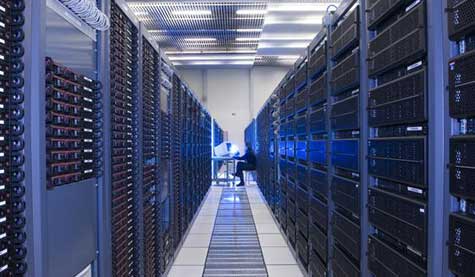 Parallel Requests
Assigned to computer
e.g., Search “Katz”
Parallel Threads
Assigned to core
e.g., Lookup, Ads
Parallel Instructions
>1 instruction @ one time
e.g., 5 pipelined instructions
Parallel Data
>1 data item @ one time
e.g., Add of 4 pairs of words
Hardware descriptions
All gates @ one time
Programming Languages
SmartPhone
Warehouse Scale Computer
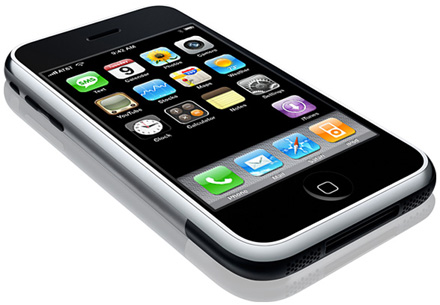 HarnessParallelism &
Achieve HighPerformance
Projects 3 and 5!
Computer
…
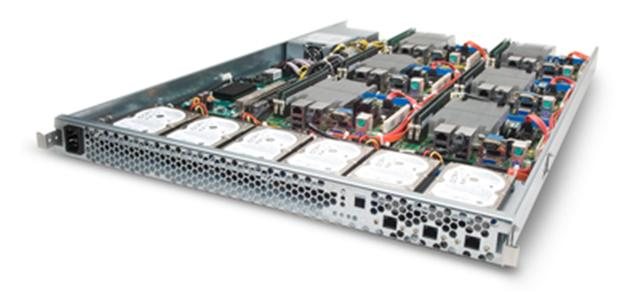 Core
Core
Memory               (Cache)
Input/Output
Core
Functional
Unit(s)
Instruction Unit(s)
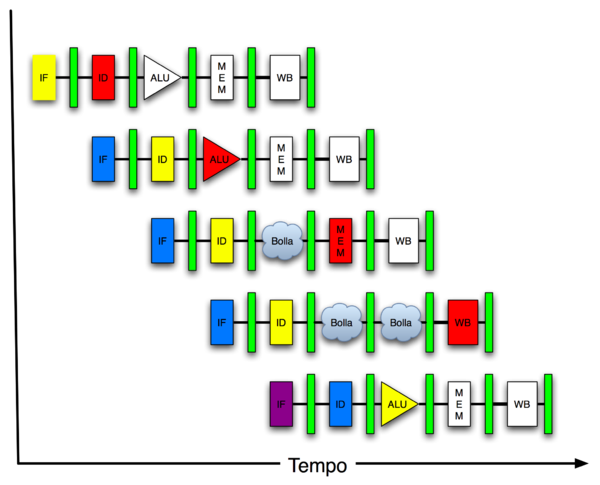 A3+B3
A2+B2
A1+B1
A0+B0
Cache Memory
Logic Gates
4
11/2/17
Fall 2017 - Lecture #19
Parallel Computer Architectures
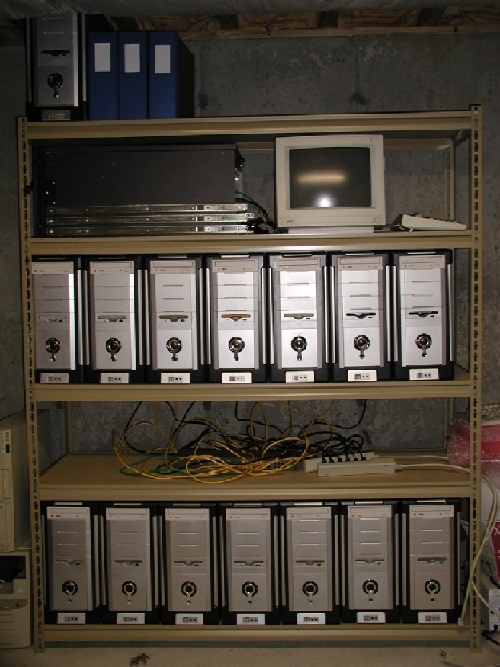 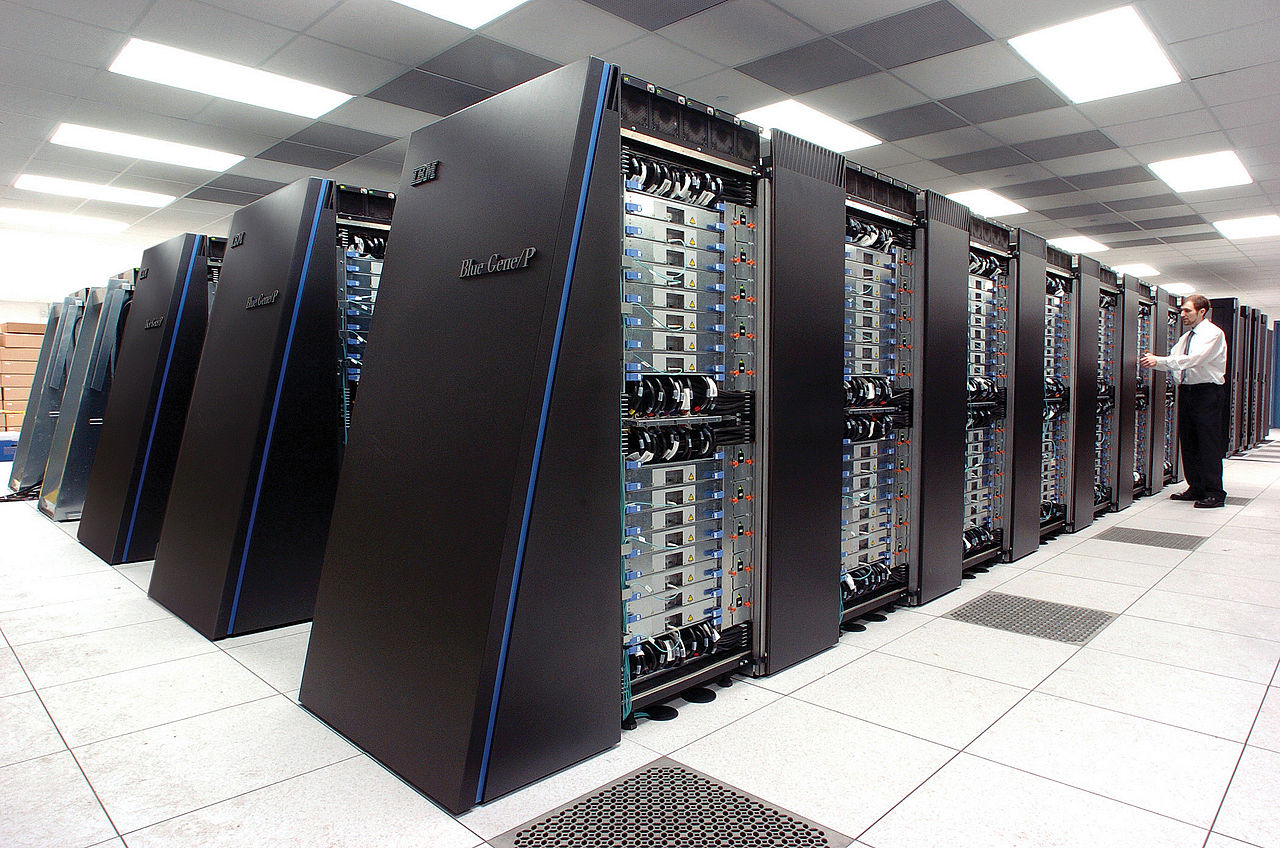 Massive array of computers,
fast communication between processors
Several separate computers,
some means for communication 
(e.g., Ethernet)
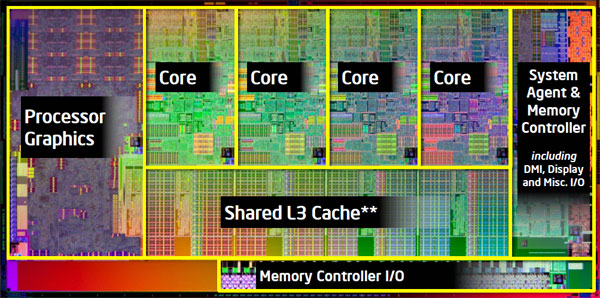 GPU “graphics processing unit”
Multi-core CPU:
1 datapath in single chip
share L3 cache, memory, peripherals
Example: Hive machines
5
11/2/17
Fall 2017 - Lecture #19
Example: CPU with Two Cores
Memory
Processor “Core” 1
Processor “Core” 2
Processor 0 Memory Accesses
Input
Control
Control
Datapath
Datapath
Bytes
(ALU)
(ALU)
PC
PC
Registers
Registers
Processor 1 Memory Accesses
Output
I/O-Memory Interfaces
6
11/2/17
Fall 2017 - Lecture #19
Multiprocessor Execution Model
Each processor (core) executes its own instructions
Separate resources (not shared)
Datapath (PC, registers, ALU)
Highest level caches (e.g., 1st and 2nd)
Shared resources
Memory (DRAM)
Often 3rd level cache
Often on same silicon chip
But not a requirement
Nomenclature
“Multiprocessor Microprocessor”
Multicore processor
E.g., four core CPU (central processing unit)
Executes four different instruction streams simultaneously
7
11/2/17
Fall 2017 - Lecture #19
Transition to Multicore
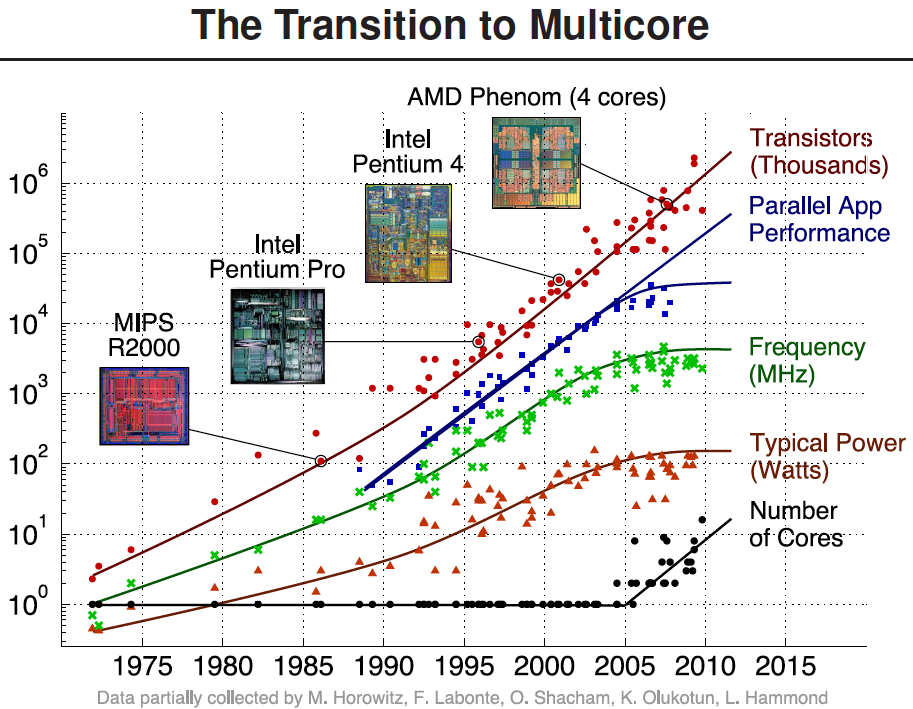 +50% per year, ~ 100x per decade
Sequential App Performance
8
11/2/17
Fall 2017 - Lecture #19
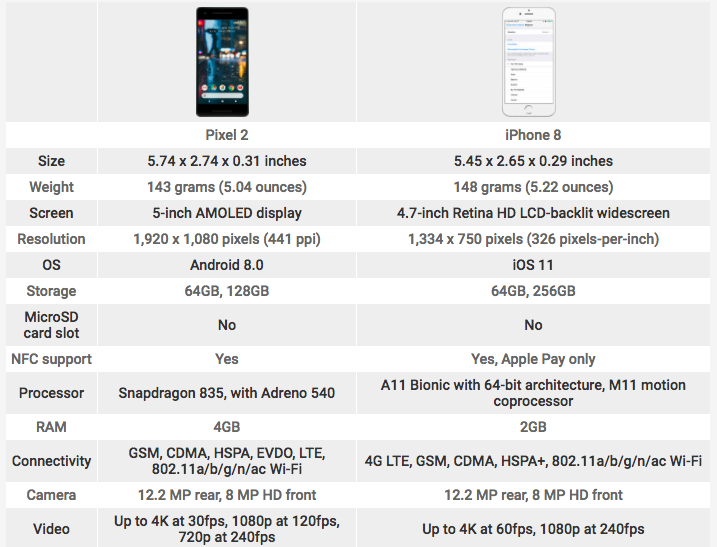 Pixel 2 vs. iPhone 8
9
11/2/17
Fall 2017 - Lecture #19
Pixel 2 vs. iPhone 8
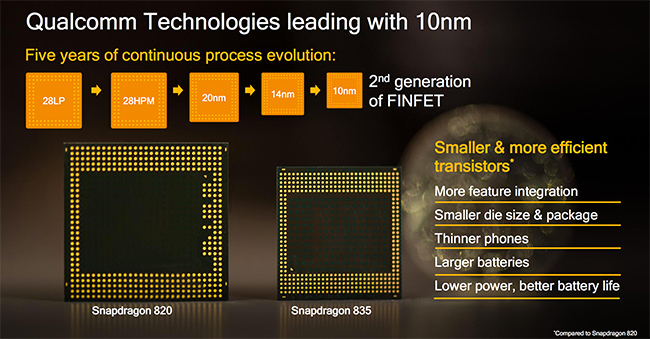 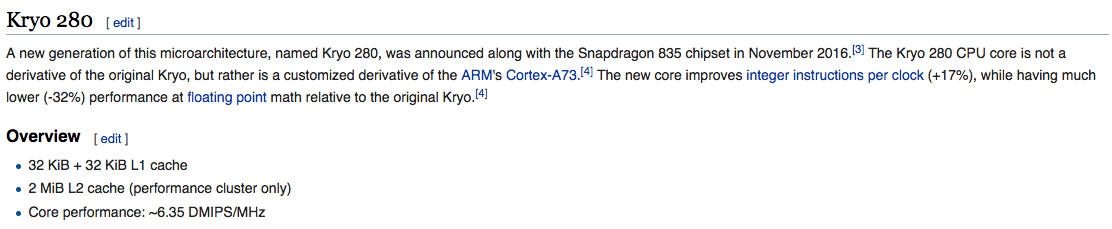 2.35Ghz + 1.9Ghz, 64Bit Octa-Core
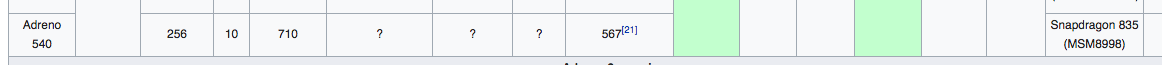 GFlops
ALUs
MHz
nm
10
11/2/17
Fall 2017 - Lecture #19
[Speaker Notes: Dhrystone MIPS (Million Instructions per Second), or DMIPS, is a measure of computer performance relative to the performance of the DEC VAX 11/780 minicomputer of the 1970s.

Adreno GPU: 256 ALUs, 10 nm, 710 Mhz, 567 GFlops]
Pixel 2 vs. iPhone 8
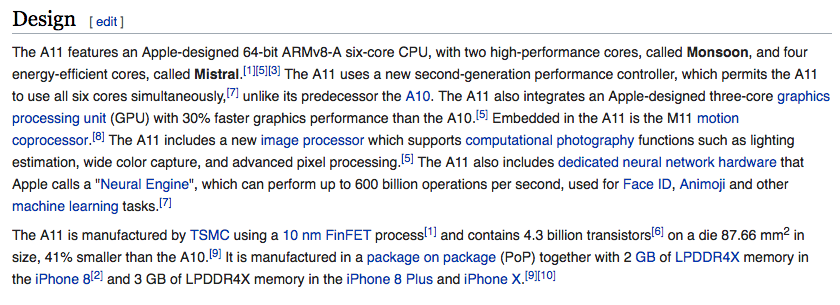 11
11/2/17
Fall 2017 - Lecture #19
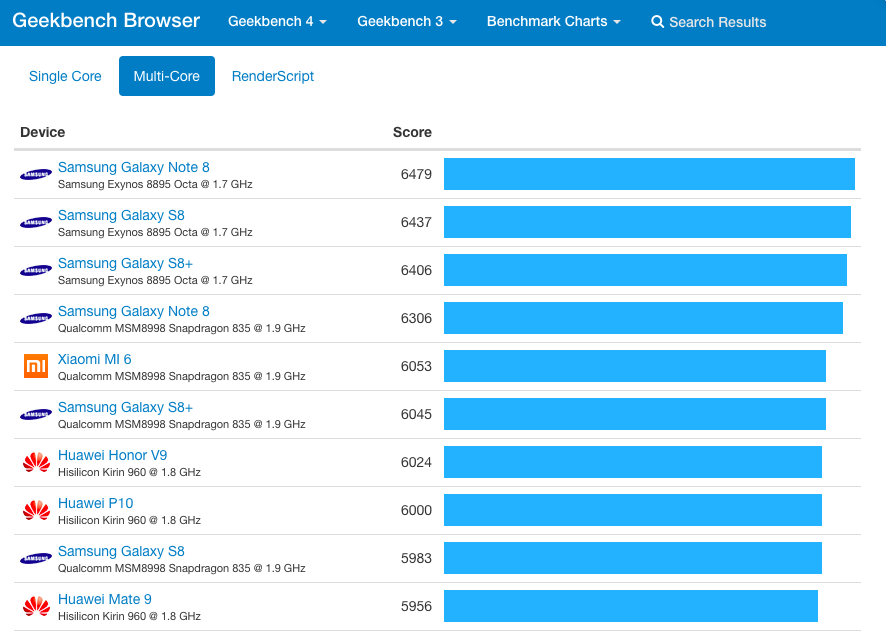 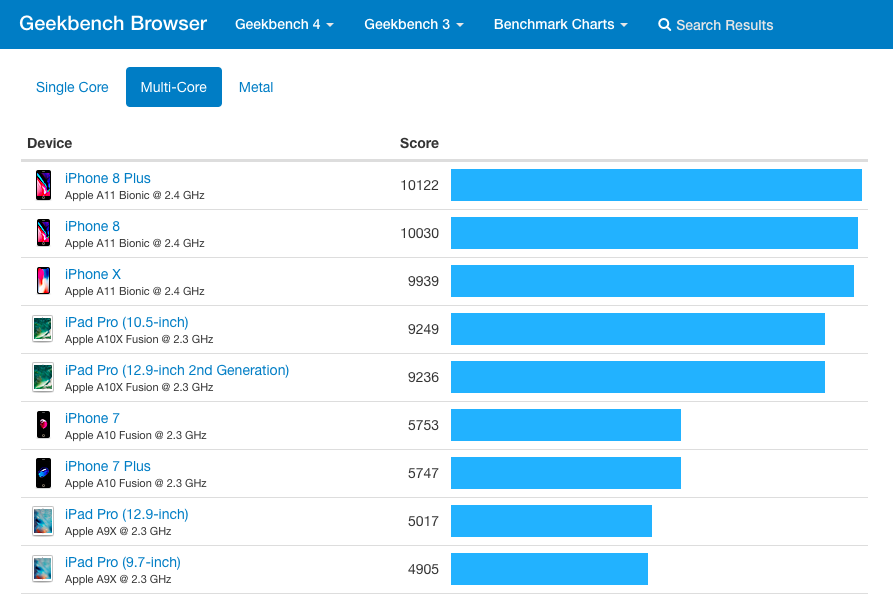 Pixel 2 vs. iPhone 8
12
11/2/17
Fall 2017 - Lecture #19
Multiprocessor Execution Model
Shared memory
Each “core” has access to the entire memory in the processor
Special hardware keeps caches consistent (next lecture!)
Advantages:
Simplifies communication in program via shared variables
Drawbacks:
Does not scale well:
“Slow” memory shared by many “customers” (cores)
May become bottleneck (Amdahl’s Law)
Two ways to use a multiprocessor:
Job-level parallelism
Processors work on unrelated problems
No communication between programs
Partition work of single task between several cores
E.g., each performs part of large matrix multiplication
13
11/2/17
Fall 2017 - Lecture #19
Parallel Processing
It’s difficult!
It’s inevitable
Only path to increase performance
Only path to lower energy consumption (improve battery life)
In mobile systems (e.g., smart phones, tablets)
Multiple cores
Dedicated processors, e.g., 
Motion processor, image processor, neural processor in iPhone 8 + X
GPU (graphics processing unit)
Warehouse-scale computers (next week!)
Multiple “nodes” 
“Boxes” with several CPUs, disks per box
MIMD (multi-core) and SIMD (e.g. AVX) in each node
14
11/2/17
Fall 2017 - Lecture #19
Potential Parallel Performance (assuming software can use it)
MIMD
SIMD
MIMD& SIMD
+2/
2yrs
2X/
4yrs
12 
years
8X
2.5X
20X
20 x in 12 years
201/12 = 1.28 x      28% per year or 2x every 3 years!
IF (!) we can use it
15
11/2/17
Fall 2017 - Lecture #19
Agenda
MIMD - multiple programs simultaneously
Threads 
Parallel programming: OpenMP
Synchronization primitives
Synchronization in OpenMP
And, in Conclusion …
16
11/2/17
Fall 2017 - Lecture #19
Programs Running on my Computer
PID TTY           TIME CMD
  220 ??         0:04.34 /usr/libexec/UserEventAgent (Aqua)
  222 ??         0:10.60 /usr/sbin/distnoted agent
  224 ??         0:09.11 /usr/sbin/cfprefsd agent
  229 ??         0:04.71 /usr/sbin/usernoted
  230 ??         0:02.35 /usr/libexec/nsurlsessiond
  232 ??         0:28.68 /System/Library/PrivateFrameworks/CalendarAgent.framework/Executables/CalendarAgent
  234 ??         0:04.36 /System/Library/PrivateFrameworks/GameCenterFoundation.framework/Versions/A/gamed
  235 ??         0:01.90 /System/Library/CoreServices/cloudphotosd.app/Contents/MacOS/cloudphotosd
  236 ??         0:49.72 /usr/libexec/secinitd
  239 ??         0:01.66 /System/Library/PrivateFrameworks/TCC.framework/Resources/tccd
  240 ??         0:12.68 /System/Library/Frameworks/Accounts.framework/Versions/A/Support/accountsd
  241 ??         0:09.56 /usr/libexec/SafariCloudHistoryPushAgent
  242 ??         0:00.27 /System/Library/PrivateFrameworks/CallHistory.framework/Support/CallHistorySyncHelper
  243 ??         0:00.74 /System/Library/CoreServices/mapspushd
  244 ??         0:00.79 /usr/libexec/fmfd
  246 ??         0:00.09 /System/Library/PrivateFrameworks/AskPermission.framework/Versions/A/Resources/askpermissiond
  248 ??         0:01.03 /System/Library/PrivateFrameworks/CloudDocsDaemon.framework/Versions/A/Support/bird
  249 ??         0:02.50 /System/Library/PrivateFrameworks/IDS.framework/identityservicesd.app/Contents/MacOS/identityservicesd
  250 ??         0:04.81 /usr/libexec/secd
  254 ??         0:24.01 /System/Library/PrivateFrameworks/CloudKitDaemon.framework/Support/cloudd
  258 ??         0:04.73 /System/Library/PrivateFrameworks/TelephonyUtilities.framework/callservicesd
  267 ??         0:02.15 /System/Library/CoreServices/AirPlayUIAgent.app/Contents/MacOS/AirPlayUIAgent --launchd
  271 ??         0:03.91 /usr/libexec/nsurlstoraged
  274 ??         0:00.90 /System/Library/PrivateFrameworks/CommerceKit.framework/Versions/A/Resources/storeaccountd
  282 ??         0:00.09 /usr/sbin/pboard
  283 ??         0:00.90 /System/Library/PrivateFrameworks/InternetAccounts.framework/Versions/A/XPCServices/com.apple.internetaccounts.xpc/Contents/MacOS/com.apple.internetaccounts
  285 ??         0:04.72 /System/Library/Frameworks/ApplicationServices.framework/Frameworks/ATS.framework/Support/fontd
  291 ??         0:00.25 /System/Library/Frameworks/Security.framework/Versions/A/Resources/CloudKeychainProxy.bundle/Contents/MacOS/CloudKeychainProxy
  292 ??         0:09.54 /System/Library/CoreServices/CoreServicesUIAgent.app/Contents/MacOS/CoreServicesUIAgent
  293 ??         0:00.29 /System/Library/PrivateFrameworks/CloudPhotoServices.framework/Versions/A/Frameworks/CloudPhotoServicesConfiguration.framework/Versions/A/XPCServices/com.apple.CloudPhotosConfiguration.xpc/Contents/MacOS/com.apple.CloudPhotosConfiguration
  297 ??         0:00.84 /System/Library/PrivateFrameworks/CloudServices.framework/Resources/com.apple.sbd
  302 ??         0:26.11 /System/Library/CoreServices/Dock.app/Contents/MacOS/Dock
  303 ??         0:09.55 /System/Library/CoreServices/SystemUIServer.app/Contents/MacOS/SystemUIServer


… 156 total at this moment 
How does my laptop do this? 
Imagine doing 156 assignments all at the same time!
ps -x
17
11/2/17
Fall 2017 - Lecture #19
Threads
Sequential flow of instructions that performs some task
Up to now we just called this a “program”
Each thread has:  
Dedicated PC (program counter)
Separate registers 
Accesses the shared memory
Each physical core provides one (or more) 
Hardware threads that actively execute instructions
Each executes one “hardware thread”
Operating system multiplexes multiple 
Software threads onto the available hardware threads
All threads except those mapped to hardware threads are waiting
18
11/2/17
Fall 2017 - Lecture #19
Operating System Threads
Give illusion of many “simultaneously” active threads 
Multiplex software threads onto hardware threads:
Switch out blocked threads (e.g., cache miss, user input, network access) 
Timer (e.g., switch active thread every 1 ms)
Remove a software thread from a hardware thread by
Interrupting its execution 
Saving its registers and PC to memory
Start executing a different software thread by 
Loading its previously saved registers into a hardware thread’s registers 
Jumping to its saved PC
19
11/2/17
Fall 2017 - Lecture #19
Example: Four Cores
Thread pool:
List of threads competing for processor

OS maps threads to cores and schedules
logical (software) threads
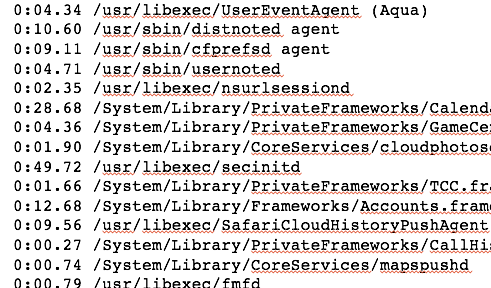 Core 2
Core 1
Core 3
Core 4
Each “Core” actively runs one instruction stream at a time
20
11/2/17
Fall 2017 - Lecture #19
Multithreading
Typical scenario:
Active thread encounters cache miss
Active thread waits ～ 1000 cycles for data from DRAM
 switch out and run different thread until data available
Problem
Must save current thread state and load new thread state
PC, all registers (could be many, e.g. AVX)
 must perform switch in ≪1000 cycles
Can hardware help?
Moore’s Law: transistors are plenty
21
11/2/17
Fall 2017 - Lecture #19
Hardware Assisted Software Multithreading
Processor (1 Core, 2 Threads)
Memory
Control
Input
Datapath
PC 1
Bytes
(ALU)
PC 0
Two copies of PC and Registers inside processor hardware
Looks identical to two processors to software (hardware thread 0, hardware thread 1)
Hyperthreading:
Both threads can be active simultaneously
Registers 0
Registers 1
Output
I/O-Memory Interfaces
22
CS 61c
Lecture 19: Thread Level Parallel Processing
Multithreading
Logical threads
≈ 1% more hardware, ≈ 10% (?) better performance
Separate registers
Share datapath, ALU(s), caches
Multicore
=> Duplicate Processors
≈50% more hardware, ≈2X better performance?
Modern machines do both
Multiple cores with multiple threads per core
23
11/2/17
Fall 2017 - Lecture #19
Randy’s Laptop
$ sysctl -a | grep hw

hw.physicalcpu: 	2
hw.logicalcpu: 	4
hw.l1icachesize: 	32,768 
hw.l1dcachesize: 	32,768
hw.l2cachesize: 	262,144
hw.l3cachesize: 	4,194,304


2 Cores
4 Threads total
24
11/2/17
Fall 2017 - Lecture #19
Example: 6 Cores, 24 Logical Threads
Thread pool:
List of threads competing for processor

OS maps threads to cores and schedules
logical (software) threads
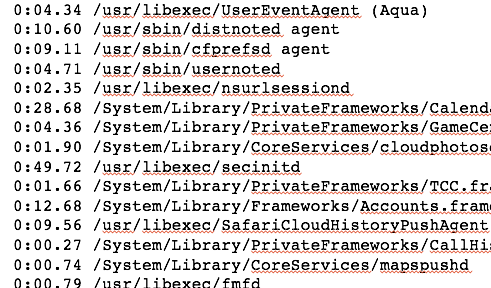 Core 2
Core 6
Core 4
Core 5
Core 3
Core 1
Thread 1
Thread 1
Thread 1
Thread 1
Thread 1
Thread 1
Thread 2
Thread 2
Thread 2
Thread 2
Thread 2
Thread 2
Thread 3
Thread 3
Thread 3
Thread 3
Thread 3
Thread 3
Thread 4
Thread 4
Thread 4
Thread 4
Thread 4
Thread 4
4 Logical threads per core (hardware) thread
25
11/2/17
Fall 2017 - Lecture #19
Break!
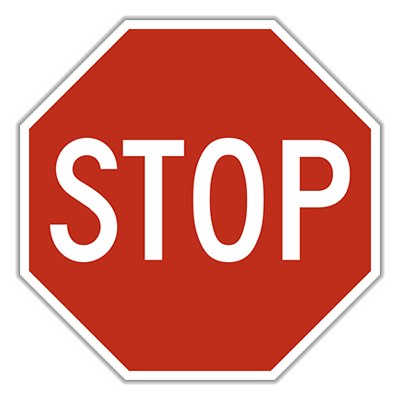 26
11/2/17
Fall 2017 - Lecture #19
Agenda
MIMD - multiple programs simultaneously
Threads 
Parallel programming: OpenMP
Synchronization primitives
Synchronization in OpenMP
And, in Conclusion …
27
11/2/17
Fall 2017 - Lecture #19
Languages Supporting Parallel Programming
Which one to pick?
28
11/2/17
Fall 2017 - Lecture #19
Why So Many Parallel Programming Languages?
Why “intrinsics”?
TO Intel: fix your #()&$! Compiler!
It’s happening ... but
SIMD features are continually added to compilers (Intel, gcc)
Intense area of research
Research progress:
20+ years to translate C into good (fast!) assembly
How long to translate C into good (fast!) parallel code?
General problem is very hard to solve
Present state: specialized solutions for specific cases
Your opportunity to become famous!
29
11/2/17
Fall 2017 - Lecture #19
Parallel Programming Languages
Number of choices is indication of
No universal solution
Needs are very problem specific
E.g.,
Scientific computing/machine learning (matrix multiply)
Webserver: handle many unrelated requests simultaneously
Input / output: it’s all happening simultaneously!
Specialized languages for different tasks
Some are easier to use (for some problems)
None is particularly ”easy” to use
61C
Parallel language examples for high-performance computing
OpenMP
30
11/2/17
Fall 2017 - Lecture #19
Parallel Loops
Serial execution:
for (int i=0; i<100; i++) { 
     …
}

Parallel Execution:
31
11/2/17
Fall 2017 - Lecture #19
Parallel for in OpenMP
#include <omp.h>

#pragma omp parallel for
for (int i=0; i<100; i++) { 
     …
}
32
11/2/17
Fall 2017 - Lecture #19
OpenMP Example
$ gcc-5 -fopenmp for.c;./a.out
thread 0, i =  0
thread 1, i =  3
thread 2, i =  6
thread 3, i =  8
thread 0, i =  1
thread 1, i =  4
thread 2, i =  7
thread 3, i =  9
thread 0, i =  2
thread 1, i =  5
01 02 03 14 15 16 27 28 39 40
33
11/2/17
Fall 2017 - Lecture #19
OpenMP
C extension: no new language to learn
Multi-threaded, shared-memory parallelism
Compiler Directives, #pragma
Runtime Library Routines, #include <omp.h>
#pragma
Ignored by compilers unaware of OpenMP
Same source for multiple architectures
E.g., same program for 1 & 16 cores
Only works with shared memory
34
11/2/17
Fall 2017 - Lecture #19
OpenMP Programming Model
Fork - Join Model:






OpenMP programs begin as single process (master thread) 
Sequential execution
When parallel region is encountered
Master thread “forks” into team of parallel threads
Executed simultaneously
At end of parallel region, parallel threads ”join”, leaving only master thread
Process repeats for each parallel region
Amdahl’s Law?
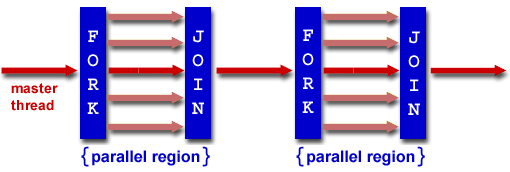 35
11/2/17
Fall 2017 - Lecture #19
What Kind of Threads?
OpenMP threads are operating system (software) threads
OS will multiplex requested OpenMP threads onto available hardware threads
Hopefully each gets a real hardware thread to run on, so no OS-level time-multiplexing
But other tasks on machine compete for hardware threads!
Be “careful” (?) when timing results for Project 3!
5AM?
Job queue?
36
11/2/17
Fall 2017 - Lecture #19
Example 2: Computing p
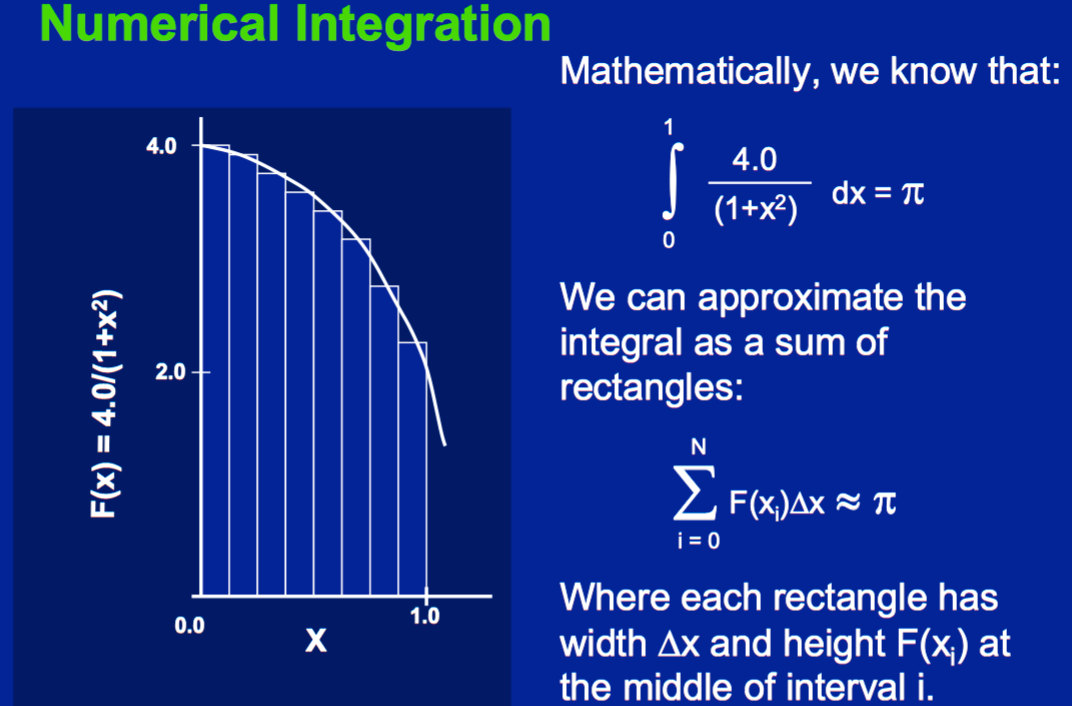 http://openmp.org/mp-documents/omp-hands-on-SC08.pdf
37
11/2/17
Fall 2017 - Lecture #19
Sequential p
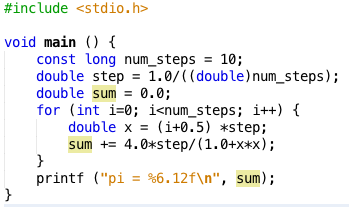 pi = 3.142425985001
Resembles p, but not very accurate
Let’s increase num_steps and parallelize
38
11/2/17
Fall 2017 - Lecture #19
Parallelize (1) …
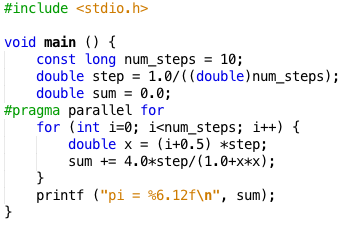 Problem: each threads needs access to the shared variable sum
Code runs sequentially …
39
11/2/17
Fall 2017 - Lecture #19
Parallelize (2) …
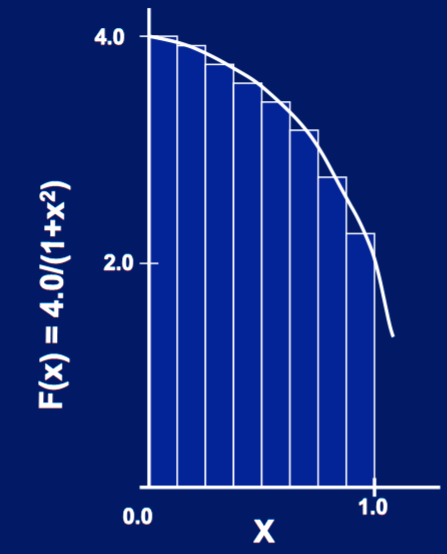 Compute 
sum[0]and sum[1] 
in parallel

Compute
sum = sum[0] + sum[1]
sequentially
sum[0]
sum[1]
40
11/2/17
Fall 2017 - Lecture #19
Parallel p
41
11/2/17
Fall 2017 - Lecture #19
Trial Run
i =  1,  id =  1
i =  0,  id =  0
i =  2,  id =  2
i =  3,  id =  3
i =  5,  id =  1
i =  4,  id =  0
i =  6,  id =  2
i =  7,  id =  3
i =  9,  id =  1
i =  8,  id =  0
pi = 3.142425985001
42
11/2/17
Fall 2017 - Lecture #19
Scale up: num_steps = 106
pi = 3.141592653590


You verify how many digits are correct …
43
11/2/17
Fall 2017 - Lecture #19
Can We Parallelize Computing sum?
Always looking for ways to beat Amdahl’s Law …
Summation inside parallel section
Insignificant speedup in this example, but …
pi = 3.138450662641
Wrong! And value changes between runs?!
What’s going on?
44
11/2/17
Fall 2017 - Lecture #19
Peer Instruction
What are the possible values of *(x1) after executing this code by two concurrent threads?
# *(x1) = 100
lw   x2,0(x1)
addi x2,x2,1
sw   x2,0(x1)
45
11/2/17
Fall 2017 - Lecture #19
What’s Going On?
Operation is really 
      pi = pi + sum[id]
What if >1 threads reads current (same) value of pi, computes the sum, stores the result back to pi?
Each processor reads same intermediate value of pi!
Result depends on who gets there when
A “race”  result is not deterministic
46
11/2/17
Fall 2017 - Lecture #19
Administrivia
Homework 4 (Caches, Floating Point) due tomorrow at 11:59pm
Project 2-2 due Monday
Project Office hours that Monday will be well staffed!
Test your CPU thoroughly! 
Write programs with Venus and load them into your circuit
Project 3 will be released Monday night
A two-week performance project
Can earn extra credit from the performance contest (Project 5)
Midterm scores will be released before Tuesday on Gradescope
47
11/2/17
Fall 2017 - Lecture #19
Break!
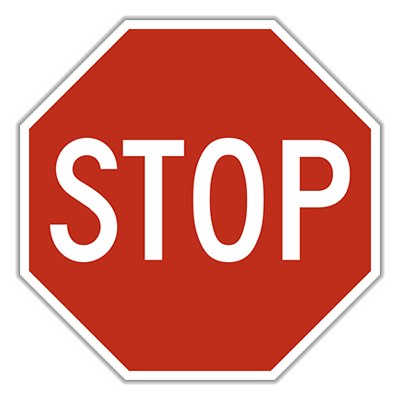 48
11/2/17
Fall 2017 - Lecture #19
Agenda
MIMD - multiple programs simultaneously
Threads 
Parallel programming: OpenMP
Synchronization primitives
Synchronization in OpenMP
And, in Conclusion …
49
11/2/17
Fall 2017 - Lecture #19
Synchronization
Problem:
Limit access to shared resource to 1 actor at a time
E.g. only 1 person permitted to edit a file at a time
otherwise changes by several people get all mixed up

Solution:
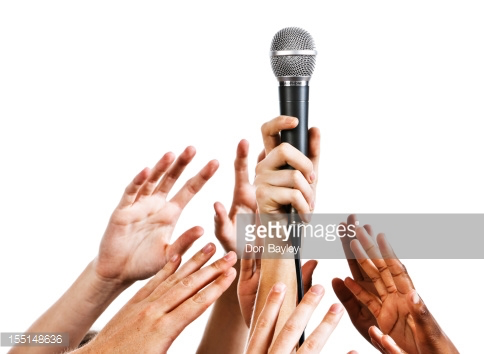 Take turns:
Only one person get’s the microphone & talks at a time
Also good practice for classrooms, btw …
50
11/2/17
Fall 2017 - Lecture #19
Locks
Computers use locks to control access to shared resources
Serves purpose of microphone in example
Also referred to as “semaphore”

Usually implemented with a variable
int lock;
0 for unlocked
1 for locked
51
11/2/17
Fall 2017 - Lecture #19
Synchronization with Locks
// wait for lock released
while (lock != 0) ;
// lock == 0 now (unlocked)

// set lock	
lock = 1; 
 
     // access shared resource ... 
     // e.g. pi
     // sequential execution! (Amdahl ...)

// release lock
lock = 0;
52
11/2/17
Fall 2017 - Lecture #19
Lock Synchronization
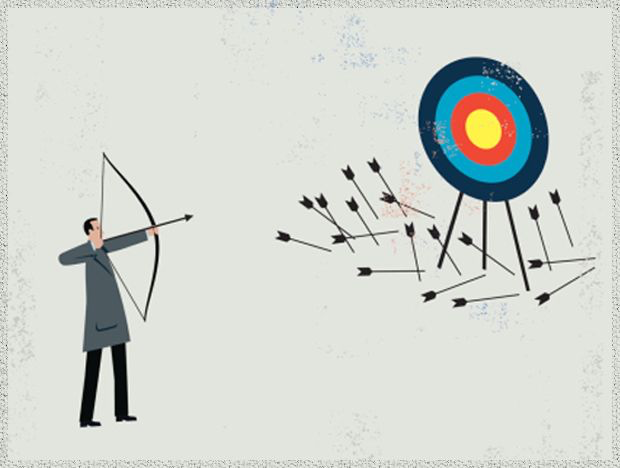 Thread 1
Thread 2
while (lock != 0) ;


lock = 1; 
 

// critical section
     
lock = 0;
while (lock != 0) ;





lock = 1; 
// critical section
lock = 0;
Thread 2 finds lock not set, before thread 1 sets it
Both threads believe they got and set the lock!
Try as you like, this problem has no solution, not even at the assembly level.
Unless we introduce new instructions, that is!
53
11/2/17
Fall 2017 - Lecture #19
Hardware Synchronization
Solution: 
Atomic read/write 
Read & write in single instruction
No other access permitted between read and write
Note:
Must use shared memory (multiprocessing)
Common implementations:
Atomic swap of register ↔ memory
Pair of instructions for “linked” read and write
write fails if memory location has been “tampered” with after linked read
RISCV has variations of both, but for simplicity we will focus on the former
54
11/2/17
Fall 2017 - Lecture #19
[Speaker Notes: Interloper thread can be from same core or another core.]
RISCV Atomic Memory Operations (AMOs)
AMOs atomically perform an operation on an operand in memory and set the destination register to the original memory value
R-Type Instruction Format: Add, And, Or, Swap, Xor, Max, Max Unsigned, Min, Min Unsigned
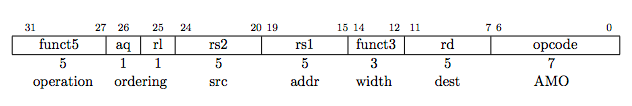 amoadd.w rd,rs2,(rs1):
  t = M[x[rs1]]; 
  x[rd] = t;   M[x[rs1]] = t + x[rs2]
Load from address in rs1 to “t”
rd = ”t”, i.e., the value in memory
Store at address in rs1 the calculation “t” <operation> rs2
aq and rl insure in order execution
55
11/2/17
Fall 2017 - Lecture #19
RISCV Critical Section
Assume that the lock is in memory location stored in register a0
The lock is “set” if it is 1; it is “free” if it is 0 (it’s initial value)

      li			t0, 1        # Get 1 to set lock
Try:  amoswap.w.aq 	t1, t0, (a0) # t1 gets old lock value
                                 # while we set it to 1
	 bnez 		t1, Try      # if it was already 1, another
						   # thread has the lock,
						   # so we need to try again
		… critical section goes here …
	 amoswap.w.rl 	x0, x0, (a0) # store 0 in lock to release
56
11/2/17
Fall 2017 - Lecture #19
Lock Synchronization
Broken Synchronization
Fix (lock is at location (a0))
while (lock != 0) ;


lock = 1; 
 

// critical section

lock = 0;
li        		t0, 1
Try	amoswap.w.aq	t1, t0, (a0)
     bnez 		t1, Try
Locked:
     
	# critical section

Unlock:
	amoswap.w.rl 	x0, x0, (a0)
57
11/2/17
Fall 2017 - Lecture #19
Agenda
MIMD - multiple programs simultaneously
Threads 
Parallel programming: OpenMP
Synchronization primitives
Synchronization in OpenMP
And, in Conclusion …
58
11/2/17
Fall 2017 - Lecture #19
OpenMP Locks
59
11/2/17
Fall 2017 - Lecture #19
Synchronization in OpenMP
Typically are used in libraries of higher level parallel programming constructs
E.g. OpenMP offers $pragmas for common cases:
critical
atomic
barrier
ordered
OpenMP offers many more features
See online documentation
Or tutorial at  
http://openmp.org/mp-documents/omp-hands-on-SC08.pdf
60
11/2/17
Fall 2017 - Lecture #19
OpenMP Critical Section
61
11/2/17
Fall 2017 - Lecture #19
The Trouble with Locks …
… is dead-locks
Consider 2 cooks sharing a kitchen
Each cooks a meal that requires salt and pepper (locks)
Cook 1 grabs salt
Cook 2 grabs pepper
Cook 1 notices s/he needs pepper
it’s not there, so s/he waits
Cook 2 realizes s/he needs salt
it’s not there, so s/he waits
A not so common cause of cook starvation
But deadlocks are possible in parallel programs
Very difficult to debug
malloc/free is easy …
62
11/2/17
Fall 2017 - Lecture #19
Agenda
MIMD - multiple programs simultaneously
Threads 
Parallel programming: OpenMP
Synchronization primitives
Synchronization in OpenMP
And, in Conclusion …
63
11/2/17
Fall 2017 - Lecture #19
And, in Conclusion, …
Sequential software execution speed is limited
Parallel processing is the only path to higher performance
SIMD: instruction level parallelism
Implemented in all high performance CPUs today (x86, ARM, …)
Partially supported by compilers
MIMD: thread level parallelism
Multicore processors
Supported by Operating Systems (OS)
Requires programmer intervention to exploit at single program level
E.g. OpenMP
SIMD & MIMD for maximum performance
Synchronization
Requires hardware support: specialized assembly instructions
Typically use higher-level support
Beware of deadlocks
64
11/2/17
Fall 2017 - Lecture #19